More Recursive Data Types
CS 5010 Program Design Paradigms “Bootcamp”
Lesson 4.4
© Mitchell Wand, 2016
This work is licensed under a Creative Commons Attribution-NonCommercial 4.0 International License.
1
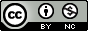 TexPoint fonts used in EMF. 
Read the TexPoint manual before you delete this box.: AAA
Introduction
There are other recursive data types besides lists
Programming with these is no different:
write down the data definition, including interpretation and template
Follow the Recipe!
2
Learning Objectives
At the end of this lesson you should be able to:
Explain what makes a recursive data definition sensible
Explain how the Natural Numbers definition works
write simple programs using the Natural Numbers template
3
What's interesting about lists?
Our Lists data definitions are the first "interesting" data definitions:
They are mixed data
They are recursive
Question: Why did we say "data definitions" instead of data definition?"
Answer: Remember that we have a data definition ListOfX for each X
4
What makes a good definition for mixed data?
The alternatives are mutually-exclusive
It is easy to tell the alternatives apart
There is one and only one way of building any value.
5
Example of a bad data definition
A Blue number is one of
an integer that is a multiple of two
an integer that is a multiple of three
These categories are not mutually exclusive
6
Example of a bad data definition
A Green number is one of
an integer that is a product of exactly two prime numbers
any other integer
These categories are mutually exclusive, but it is complicated to distinguish them
7
Example of a bad data definition
A Purple number is one of
the number 1
a number of the form (+ n1 n2)
Just knowing the value of a purple number, like 56, doesn't tell you how it was constructed as (+ n1 n2) .  There are many choices of n1 and n2 that would build 56.
8
The Natural Numbers
The natural numbers are the counting numbers:
0, 1, 2, 3, 4, ... 
This is just another name for the non-negative integers
9
A data definition for the natural numbers
;; A Natural Number (Nat) is one of 
;; -- 0
;; -- (add1 Nat)
Here we use the Racket function add1, which adds 1 to its argument.  We'll also use sub1, which subtracts 1 from its argument.
10
Examples
0
1  (because 1 = (add1 0))
2  (because 2 = (add1 1))
3  (because 3 = (add1 2))
4  (because 4 = (add1 3))
Etc...
11
Is this a good data definition?
Are the alternatives mutually exclusive?

Is it easy to tell the alternatives apart?
Answer: yes
Answer: yes, with the predicate zero?
12
Is this a good data definition? (2)
13
Is this a good data definition? (3)
If we have a natural number x of the form (add1 y), there's only one possible value of y.  Can we find it?
Answer:  sure.  If x = (add1 y), then y = (sub1 x).
So add1 is like a constructor, and sub1 is like an observer.
This leads us to a template:
14
Template
;; nat-fn : Nat -> ??
(define (nat-fn n)
 (cond
  [(zero? n) ...]
  [else (... n (nat-fn (sub1 n)))]))
15
double
;; double : Nat -> Nat
;; strategy: use template for
;;   Nat on n
(define (double n)
  (cond
    [(zero? n) 0]
    [else (+ 2 (double (sub1 n)))]))
16
sum
;; sum : Nat Nat -> Nat
;; strategy: use template for
;;   Nat on x
(define (sum x y)
 (cond
   [(zero? x) y]
   [else (add1 (sum (sub1 x) y))]))
17
Example
(sum 3 2)
= (add1 (sum 2 2))
= (add1 (add1 (sum 1 2)))
= (add1 (add1 (add1 (sum 0 2))))
= (add1 (add1 (add1 2)))
= 5
18
product
;; prod : Nat Nat -> Nat
;; strategy: use template for 
;; Nat on y
(define (prod x y)
  (cond
    [(zero? y) 0]
    [else 
      (sum x (prod x (sub1 y)))]))
19
Example
(prod 2 3)
= (sum 2 (prod 2 2))
= (sum 2 (sum 2 (prod 2 1)))
= (sum 2 (sum 2 (sum 2 (prod 2 0))))
= (+ 2 (+ 2 (+ 2 0)))
= 6
20
Summary
At the end of this lesson you should be able to:
write down the definition for non-negative integers as a data type
use the template to write simple functions on the non-negative integers and other simple recursive data types.
The Guided Practices will give you some exercise in doing this.
21
Next Steps
Study 04-3-nats.rkt in the Examples file
If you have questions about this lesson, ask them on the Discussion Board
Do Guided Practice 4.4
Go on to the next lesson
22